МКОУ Семёно-Александровская СОШ
структурное подразделение  детский сад

                                Исследовательский проект
во                                  во  2 младшей группе «Пчёлки»

                                    «Почему медведь зимой спит?»


Руководитель: Юрьева Елена Александровна,
воспитатель (1 квалификационная категория)

с. Семёно-Александровка
2020 год
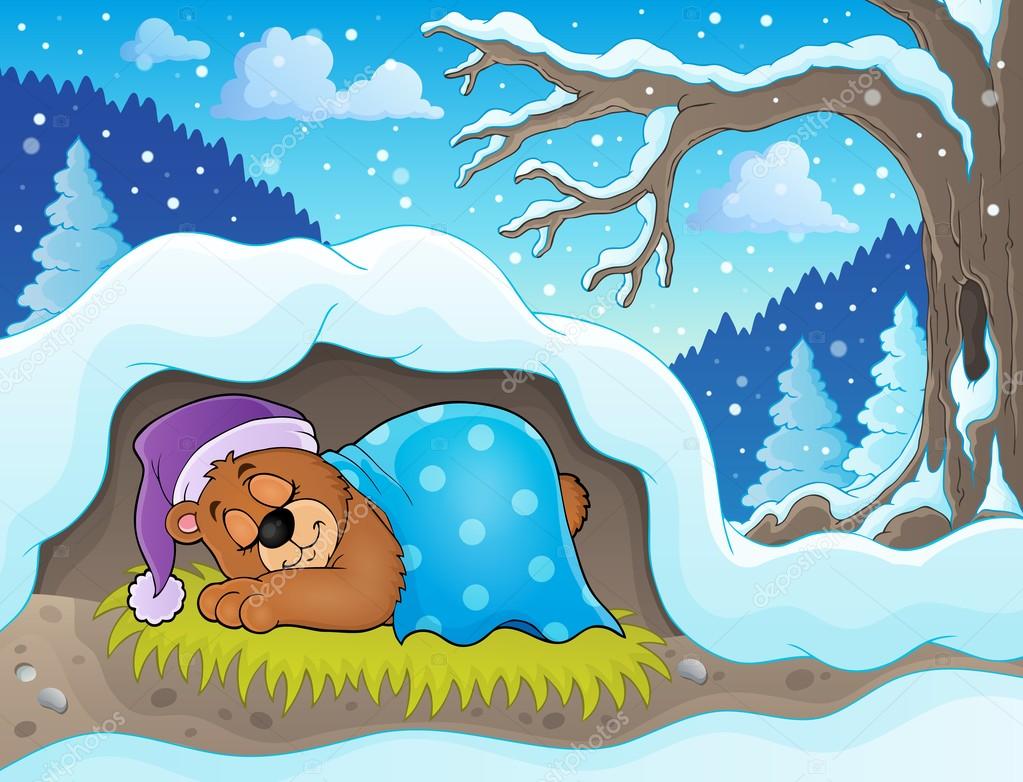 Почему же медведь зимой спит?
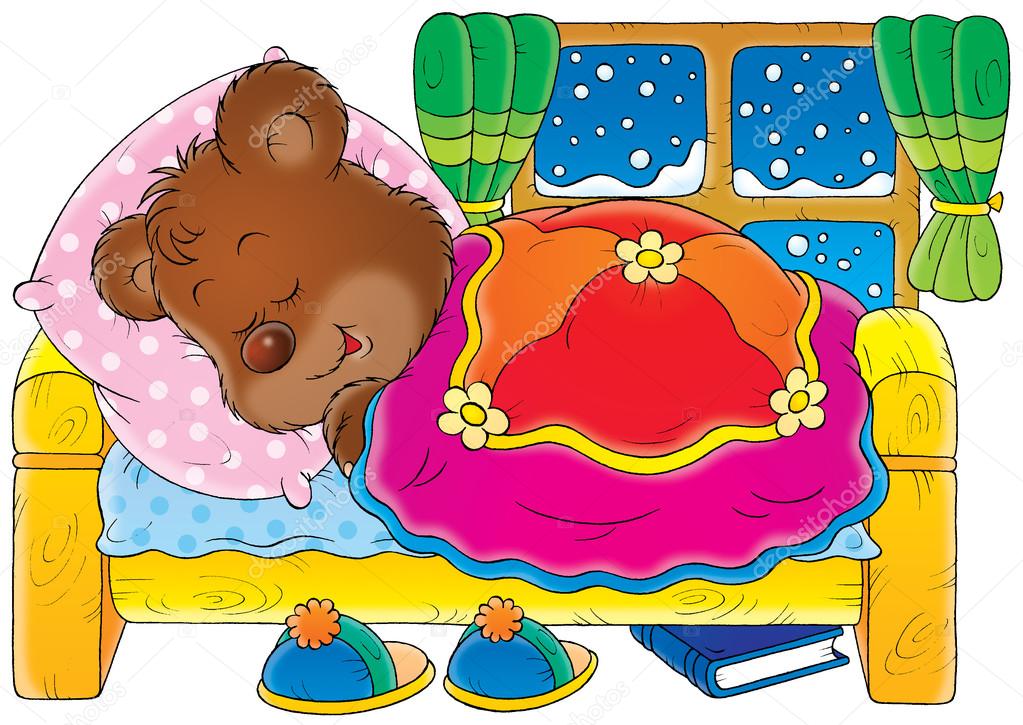 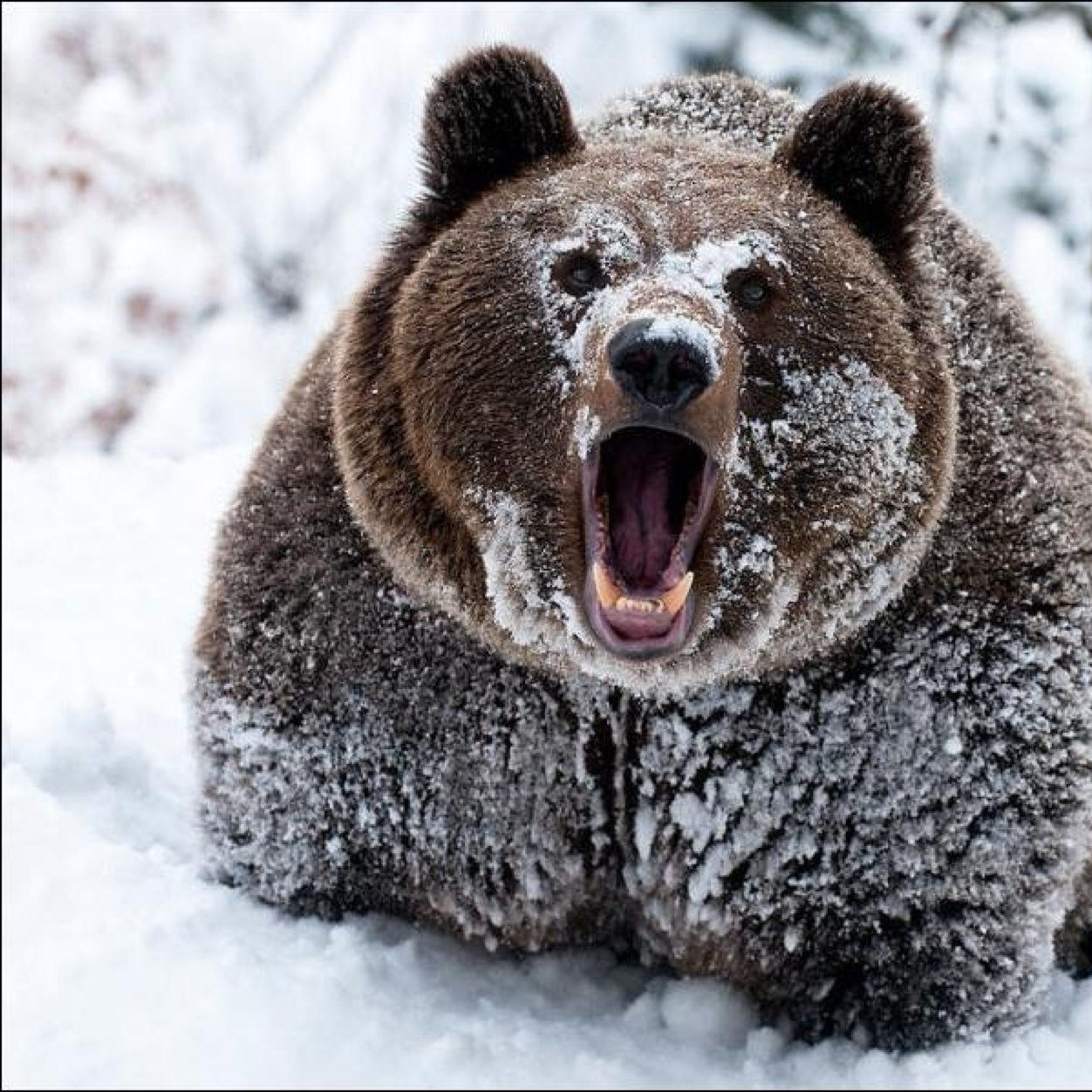 Как мы знакомились с животным-медведь.
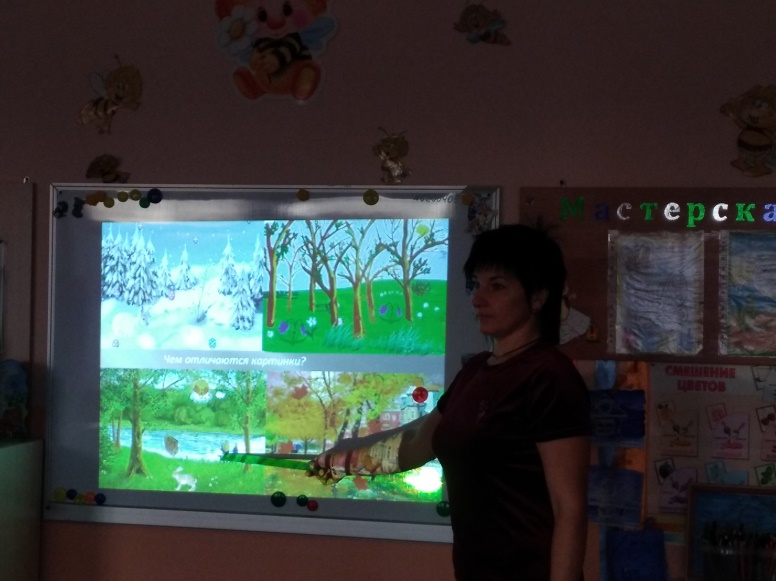 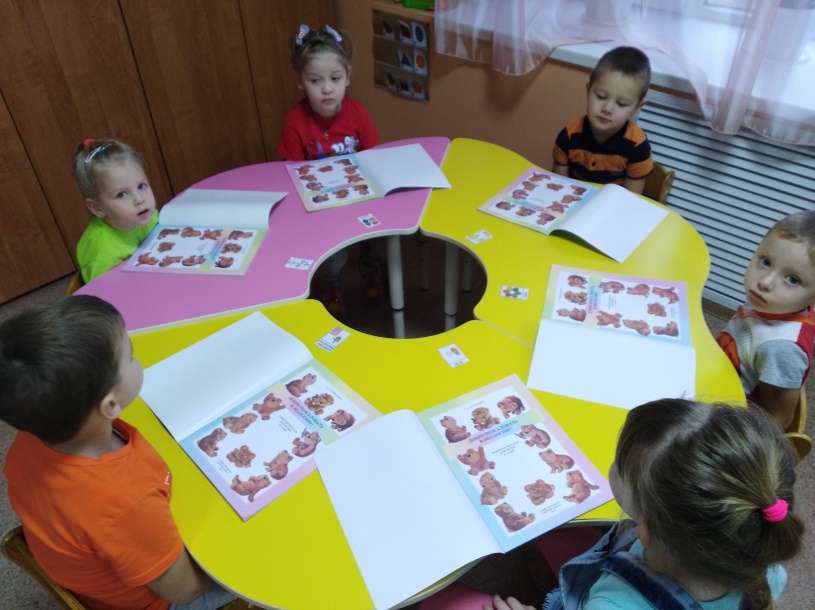 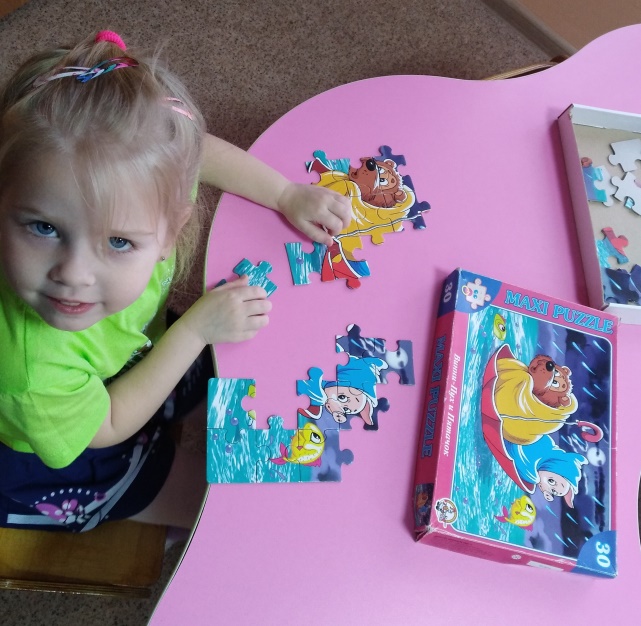 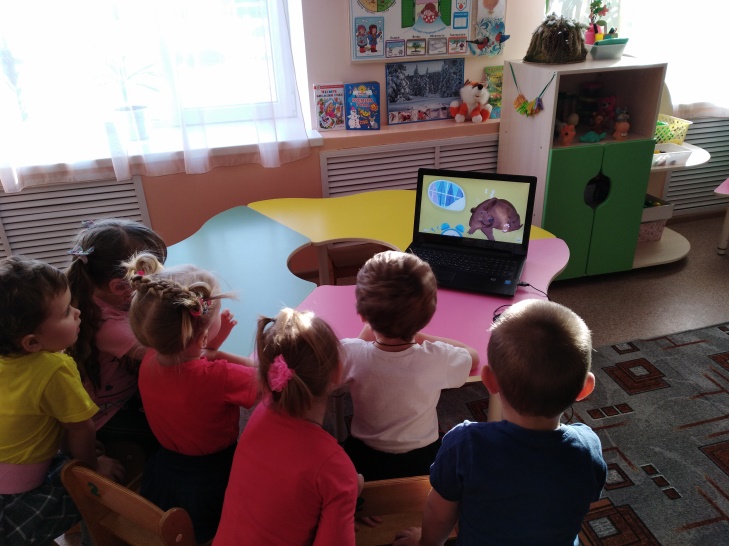 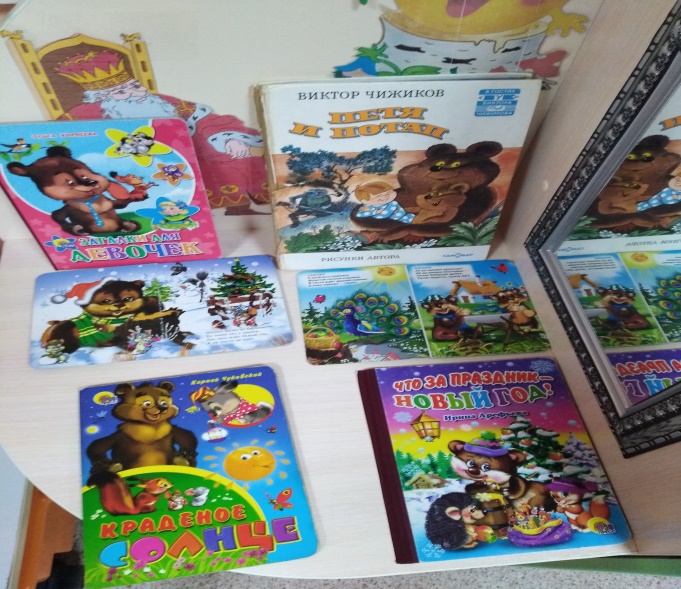 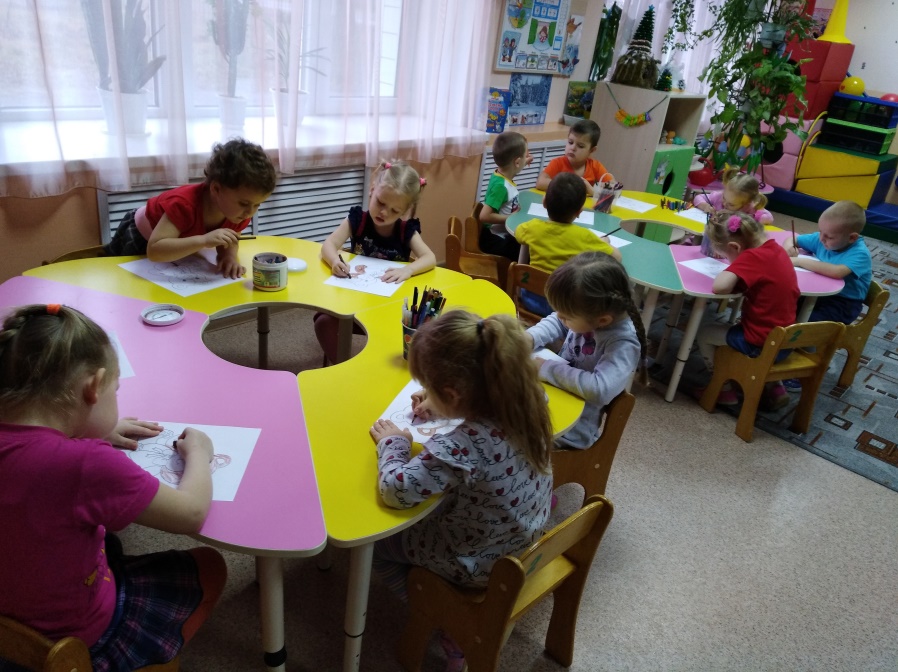 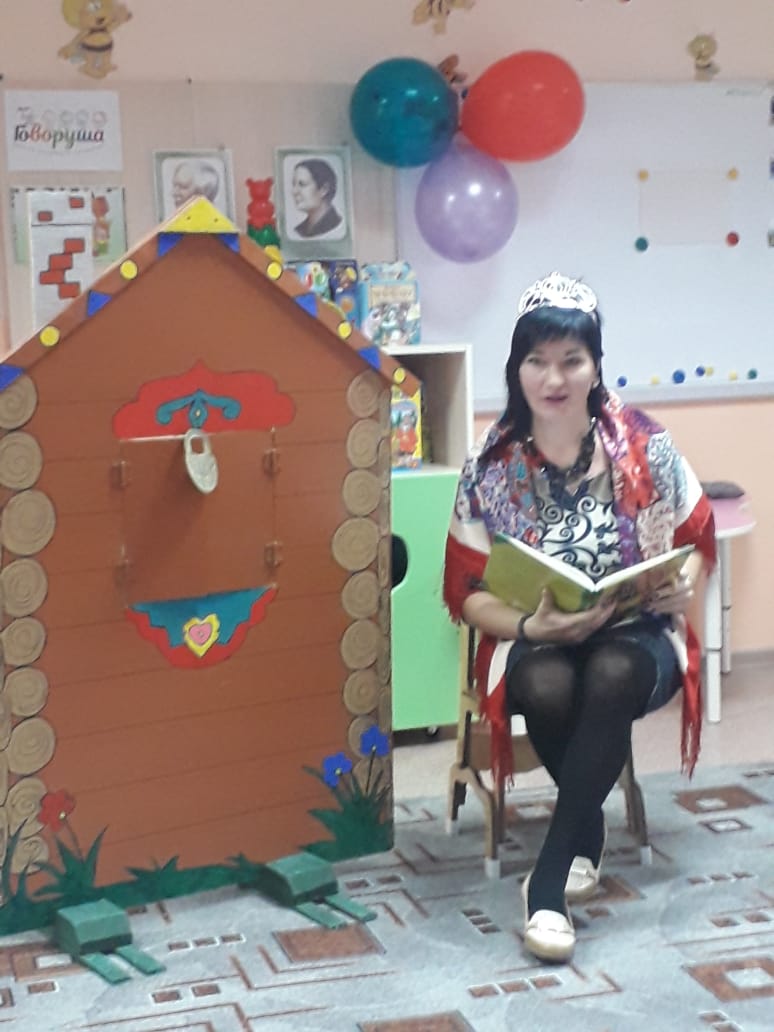 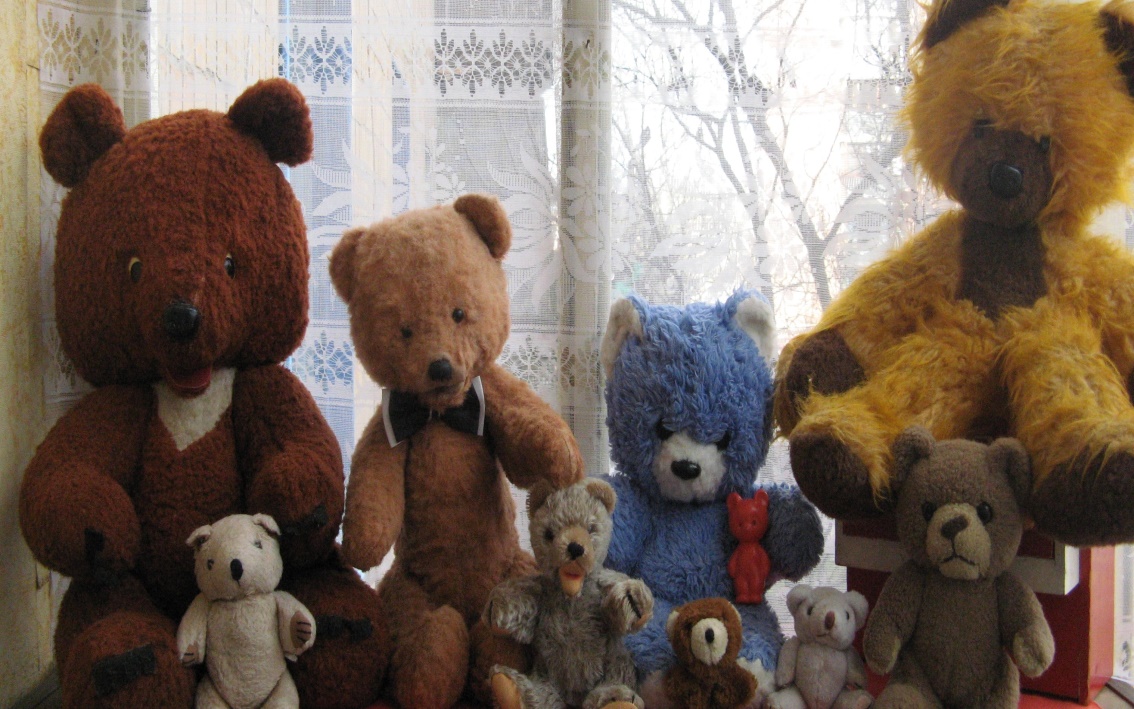 Что мы узнали о медведях?
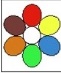 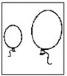 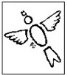 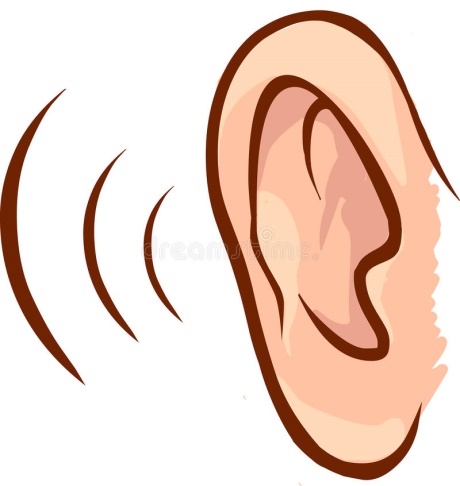 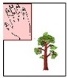 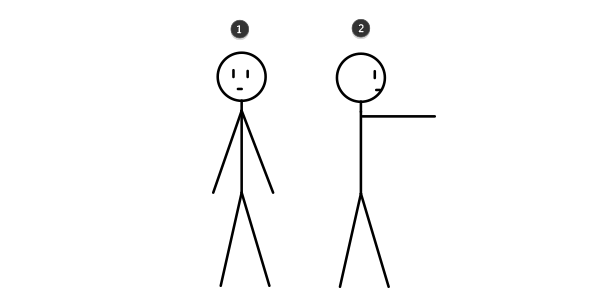 Чем питается медведь?
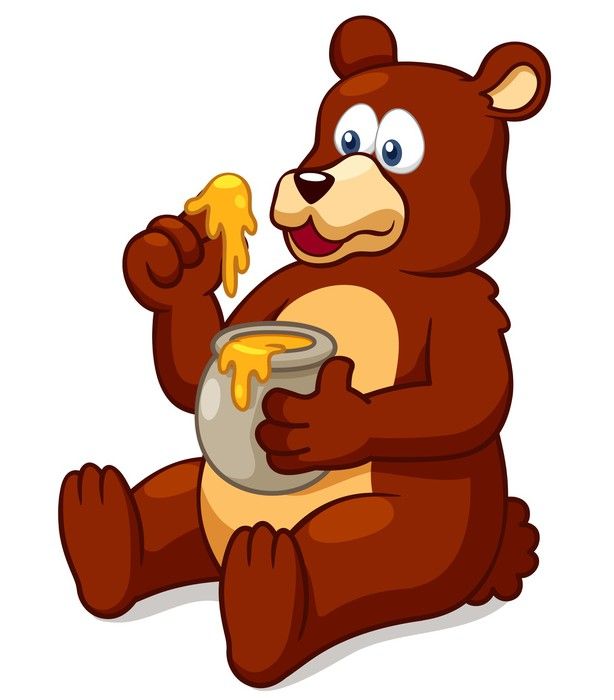 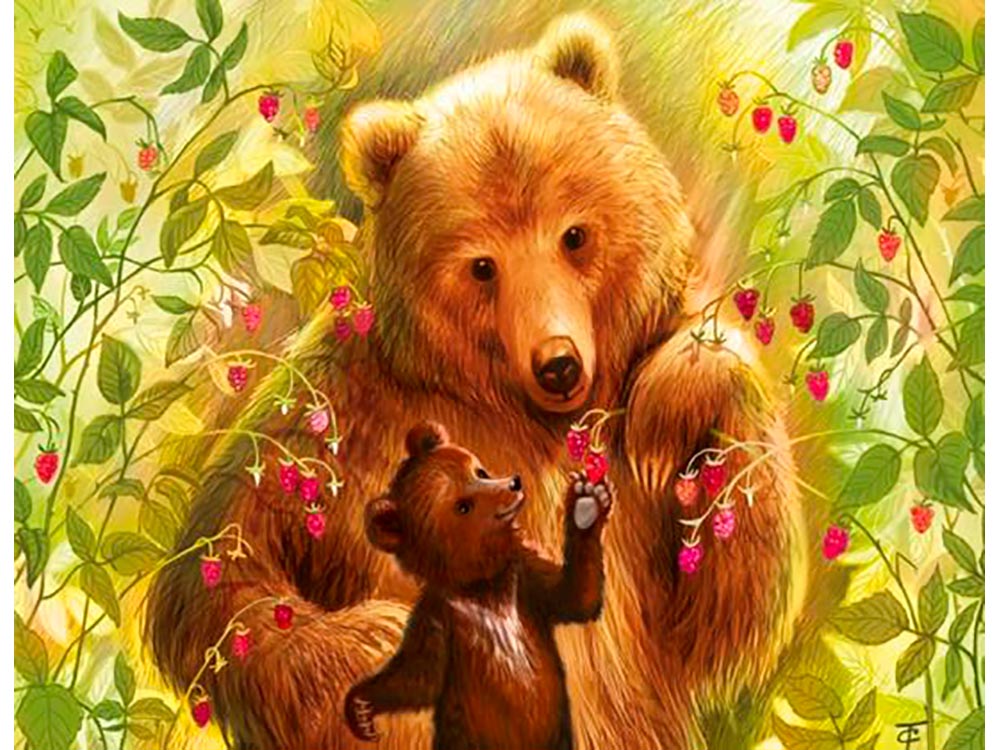 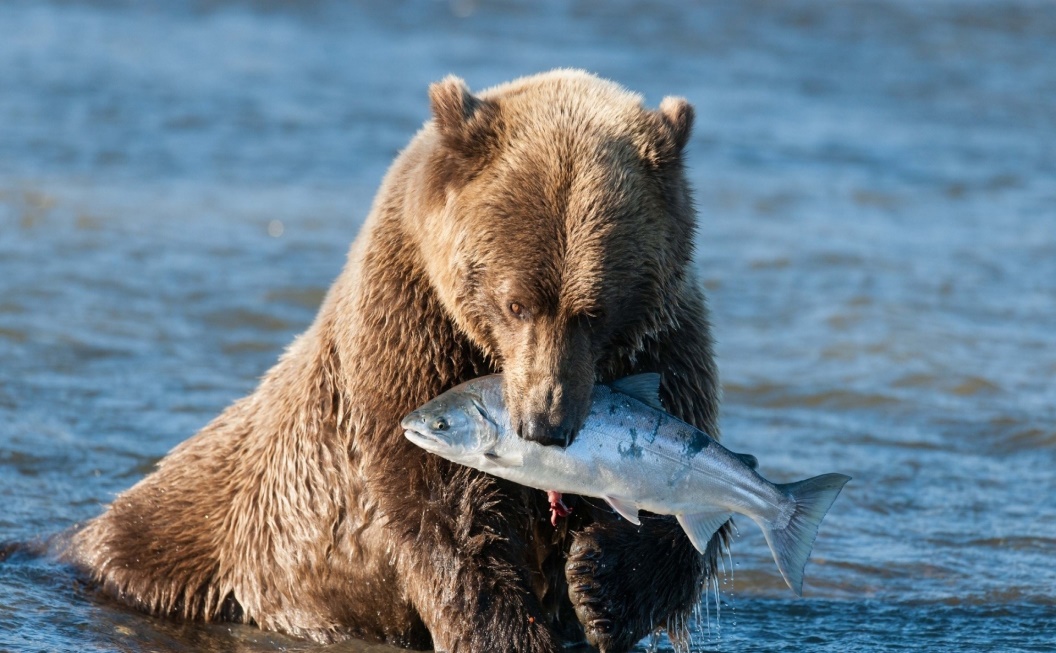 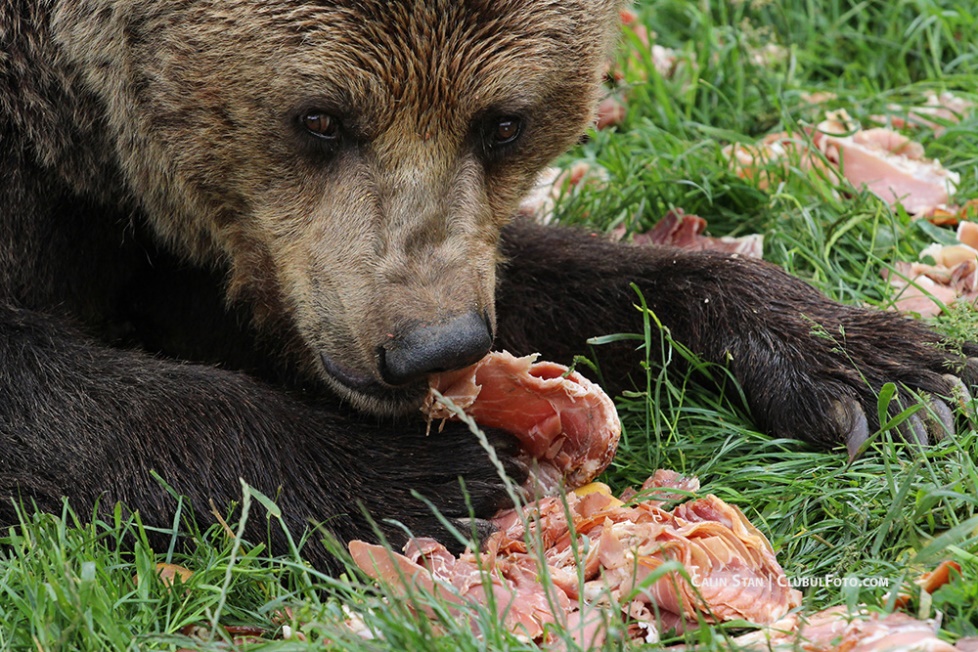 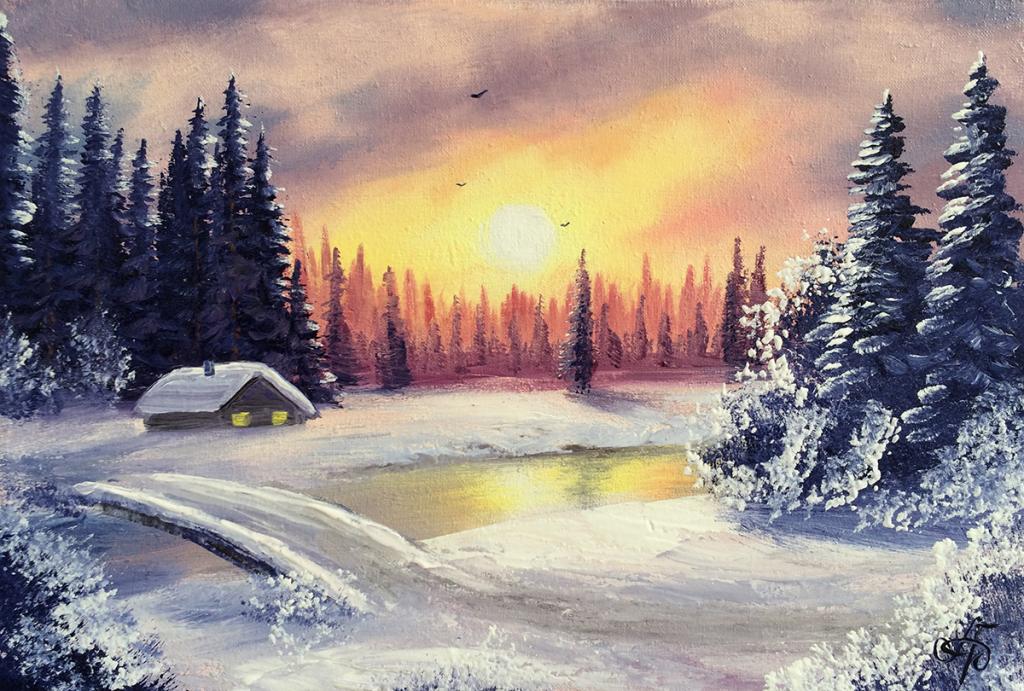 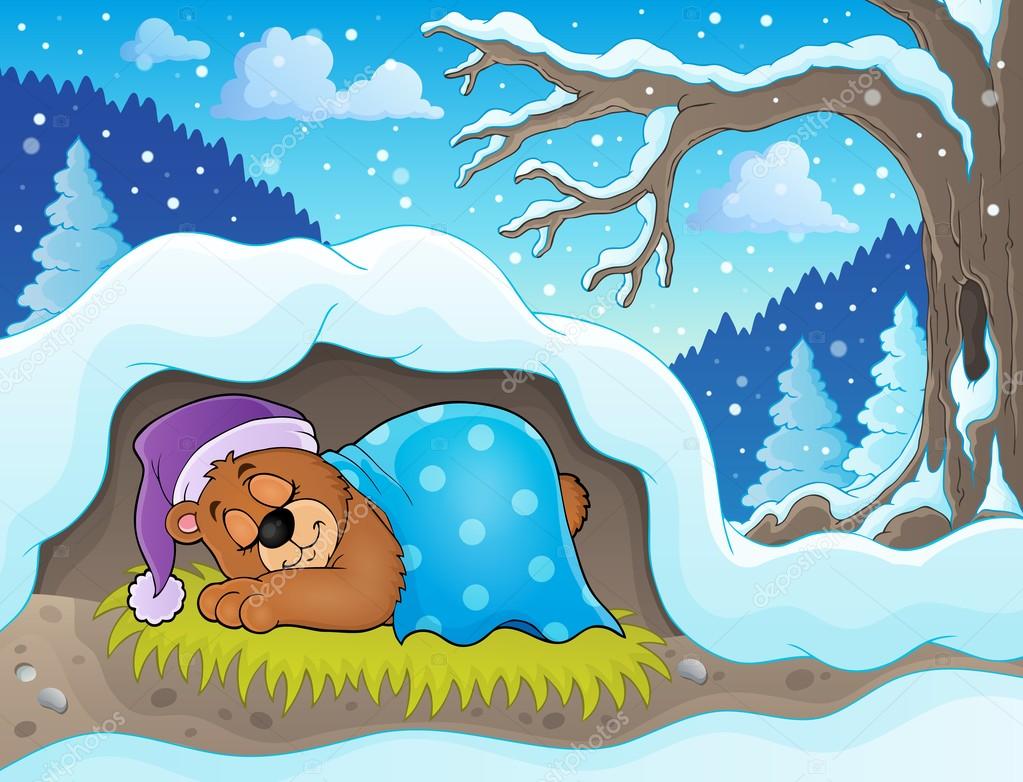 БЕРЛОГА
Это интересно!!!
В начале зимы у медведицы 
появляются медвежата, которых она выкармливает, когда сама спит!!!
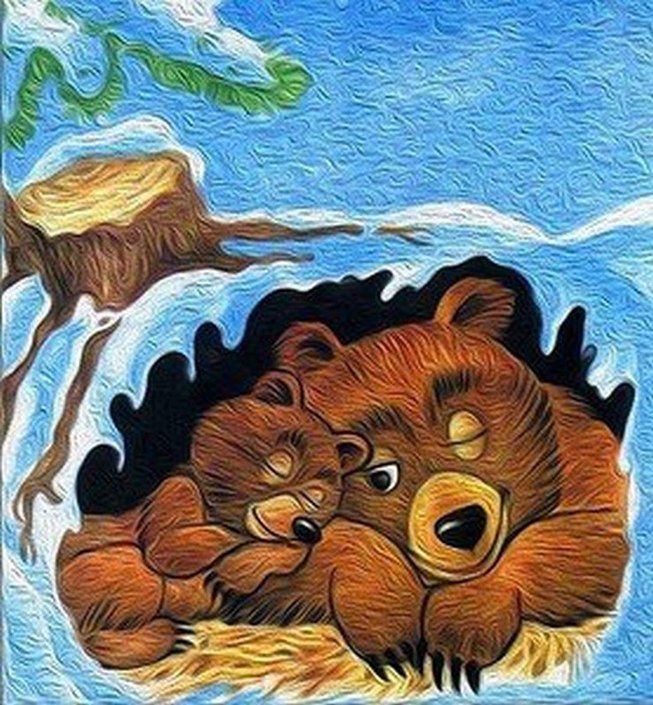 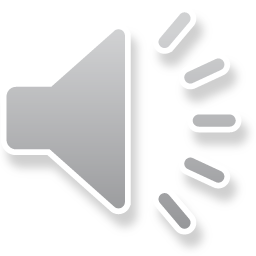 Сейчас идёт зима, поэтому своего медвежонка мы тоже уложили в спячку до самой весны.
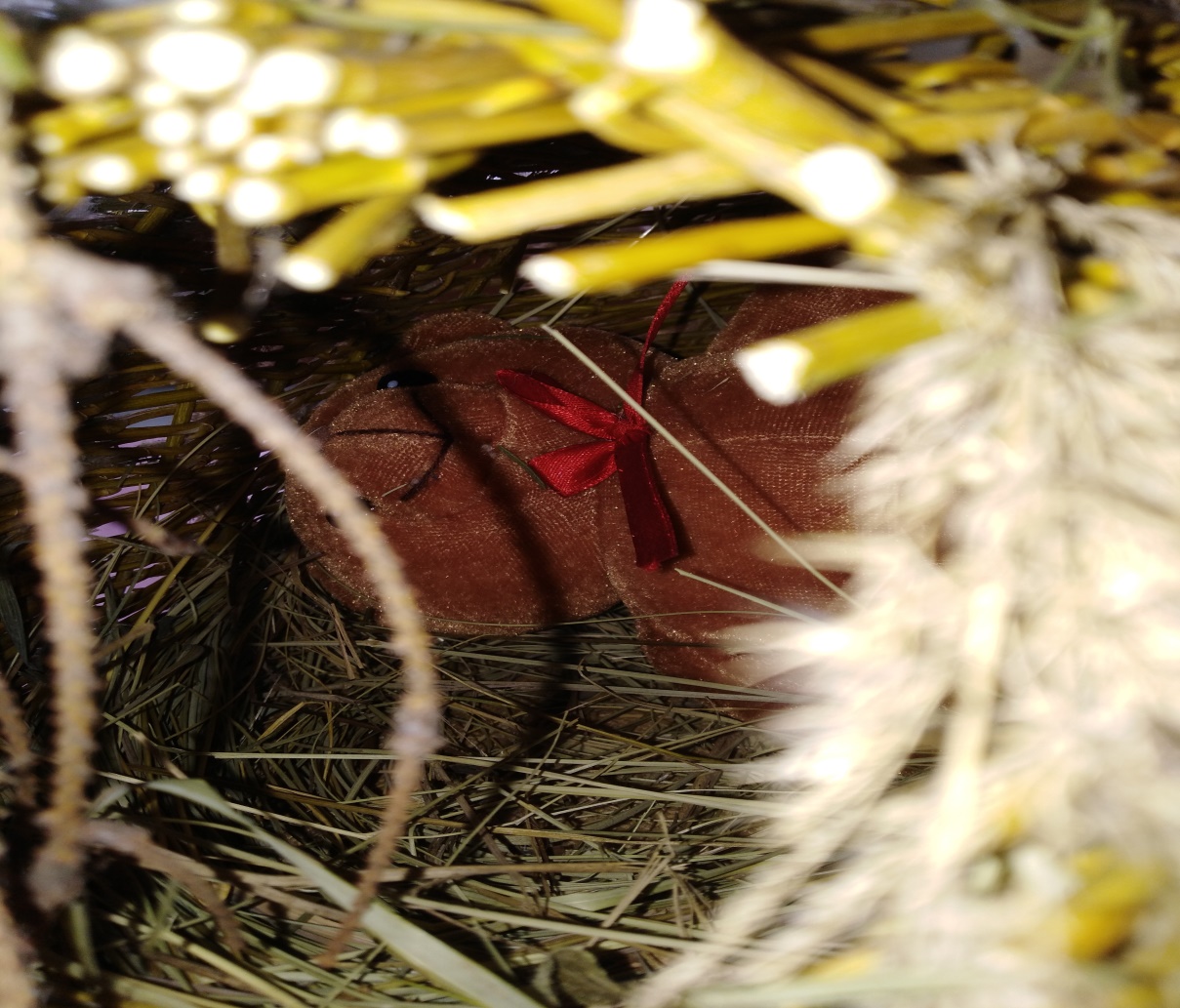 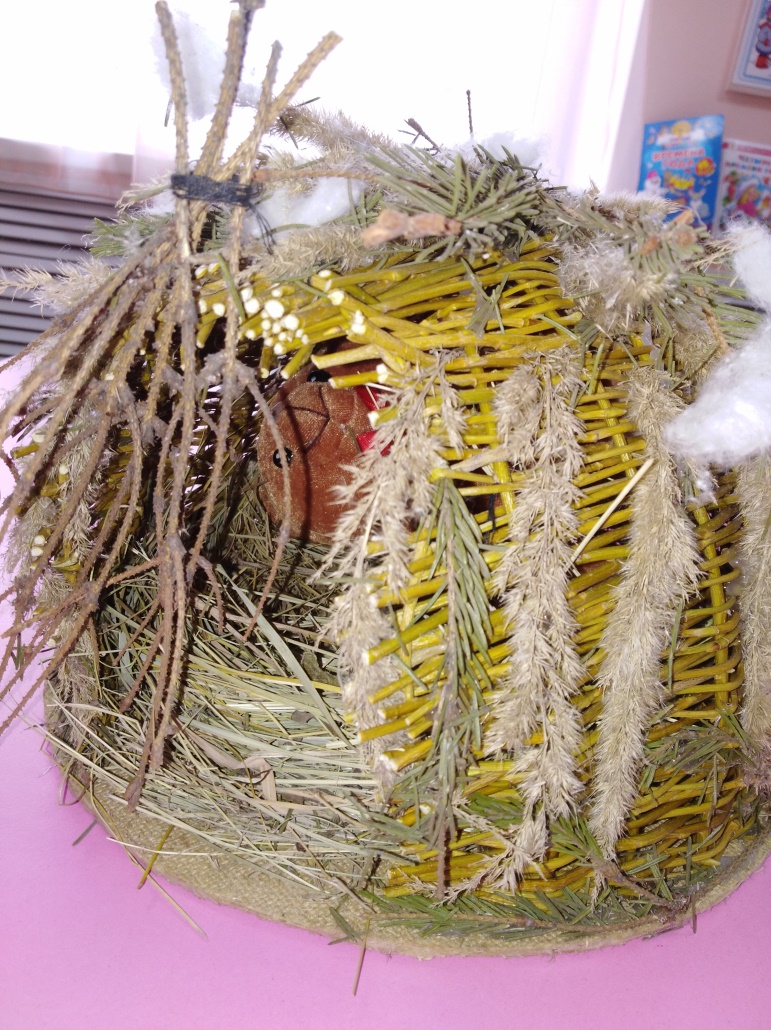 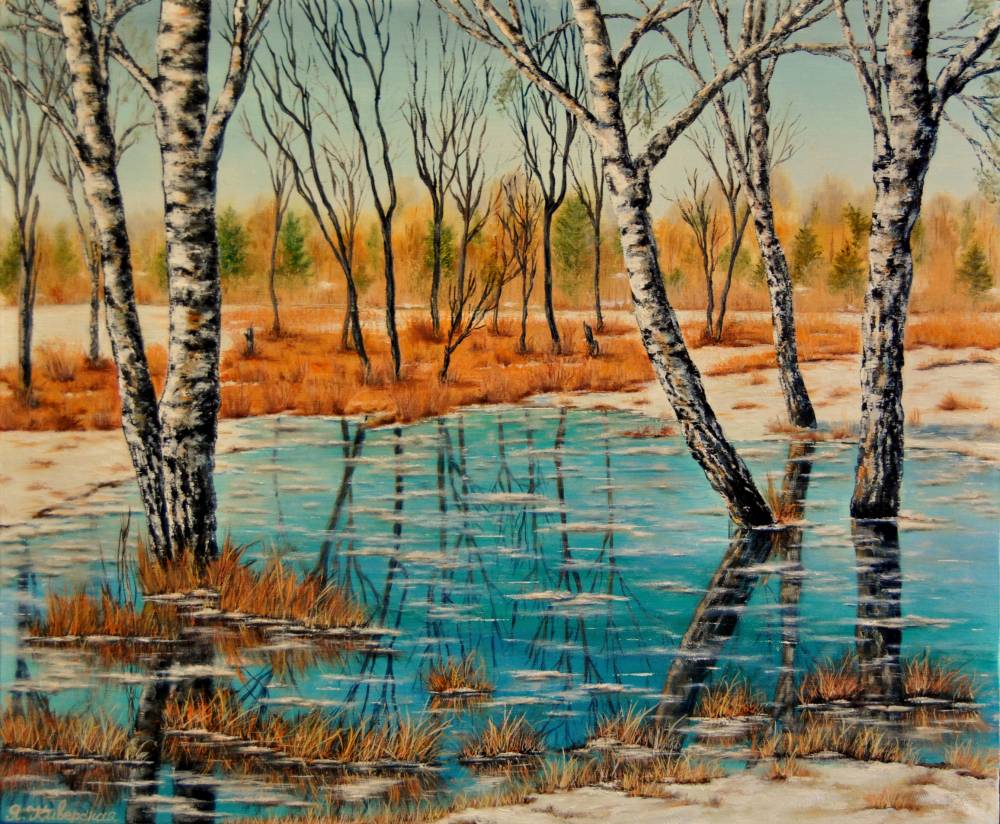 Мы приглашаем Вас  к нам в группу «Пчёлки»   весной, 
когда наш медвежонок выйдет из спячки!